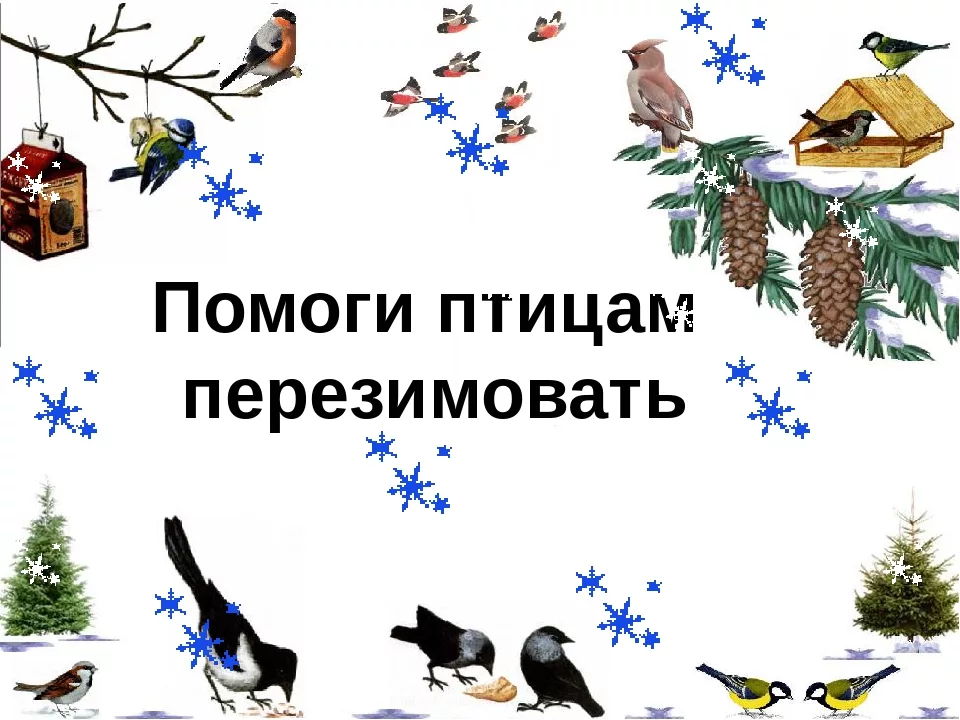 Презентация проекта 
«Зимующие птицы»
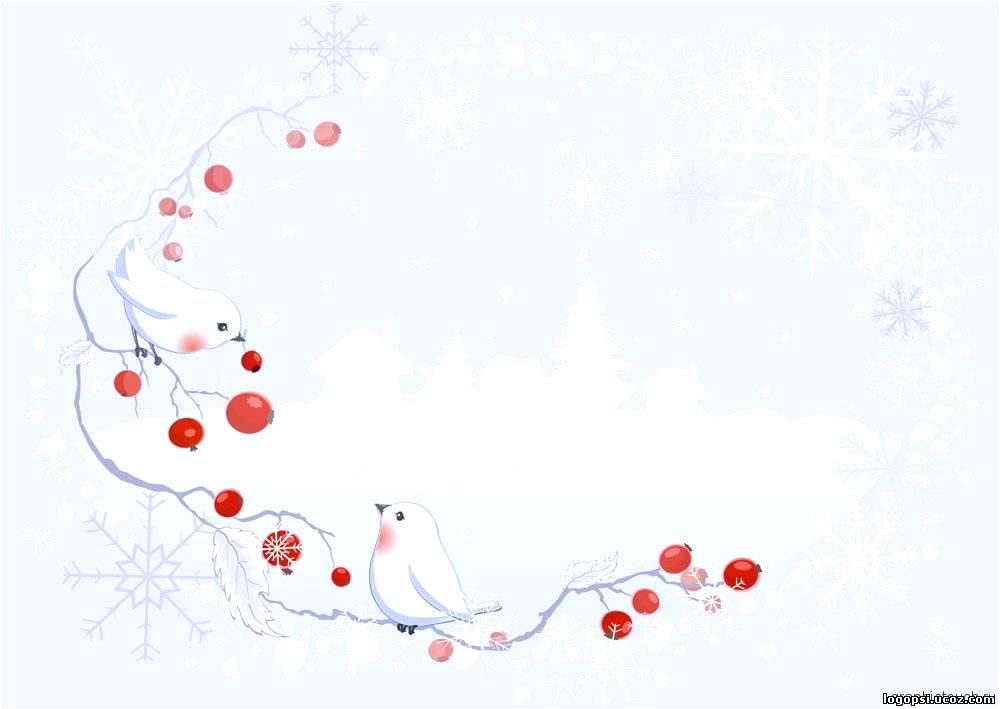 Авторы проекта: 
Власенко Нина Владимировна, воспитатель, I кв. категории.
Константинова М.А воспитатель, СЗД
Емельянова Юлия Николаевна, учитель-логопед,  высшей кв. категории.  
Продолжительность проекта: среднесрочный (с 06.12.2021г. по 30.12.2021г.)
Тип проекта: групповой, речевой, творческо-познавательный.
Участники проекта: воспитатели, учитель-логопед,  дети логопедической группы  и их родители.
Возраст детей:  5-7 лет.
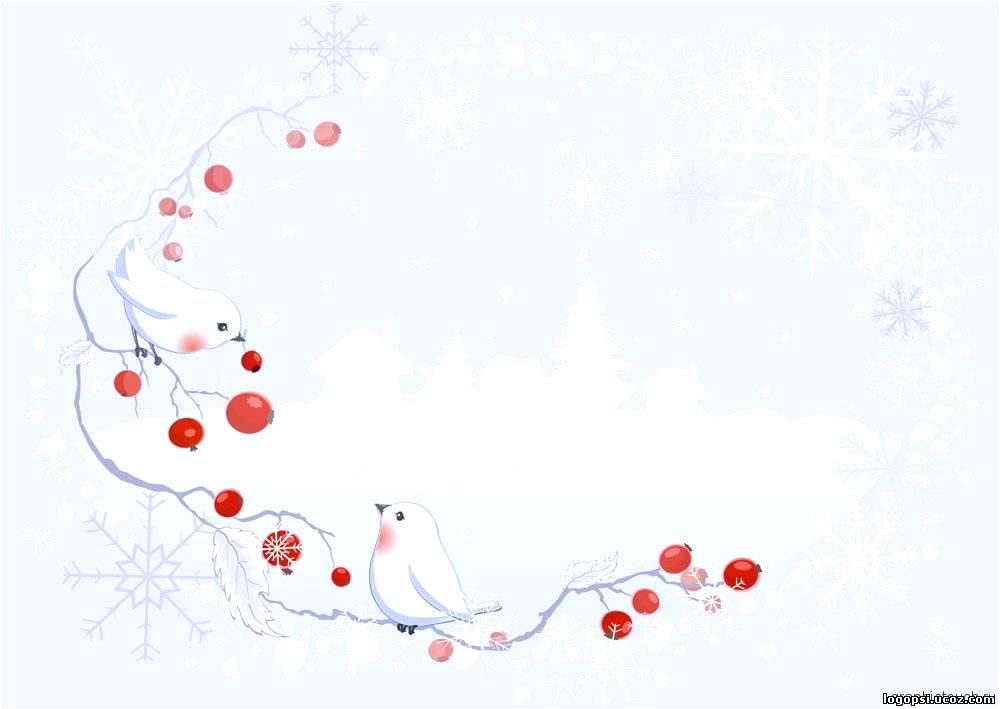 Актуальность

    Недостаточный уровень знаний у детей о том, что зимнее время – это не только веселые праздники, оживленное катание с горок, отчаянная игра в снежки, но и крепкие морозы с пронизывающим ветром. Зимующим птицам очень тяжело пережить эти времена, они нуждаются в помощи. Люди могут помочь птицам, устраивая для них столовые – развешивая кормушки и регулярно подсыпая корм.
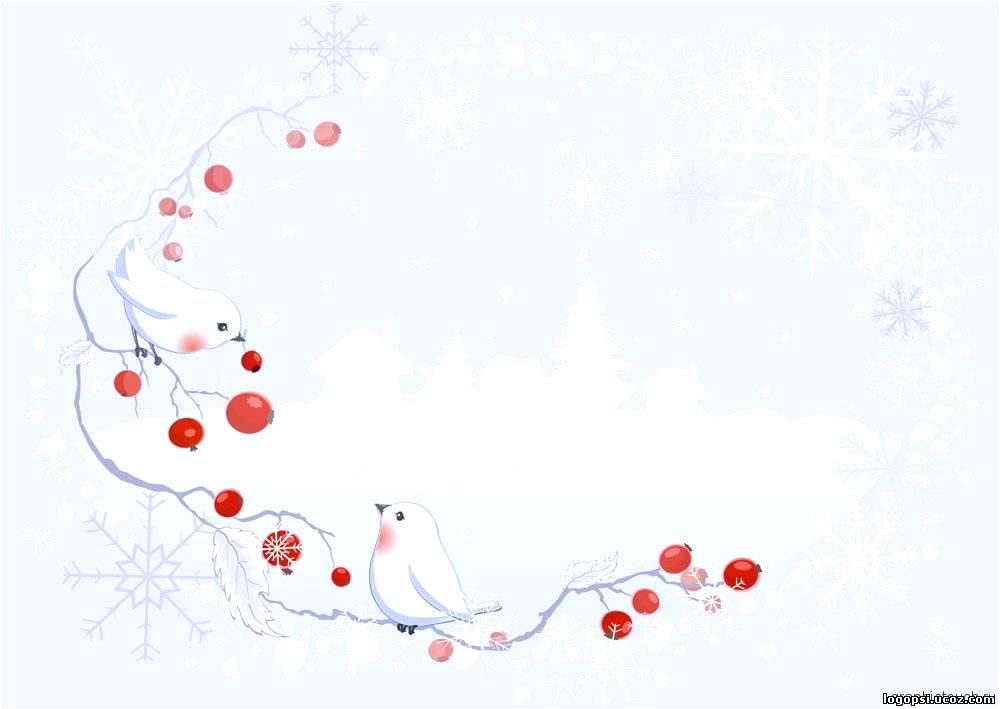 Цель: расширение и обогащение знаний о зимующих птицах.
Задачи:
* закрепить знания детей о зимующих птицах, о роли человека в жизни зимующих птиц;
* пополнить развивающую среду по теме проекта;
* воспитывать желание помогать птицам в трудное для них время;
* развивать интерес и заботливое отношение  к живому миру в процессе экологического воспитания и умения отражать это в рисунке, лепке, аппликации, ручном труде.
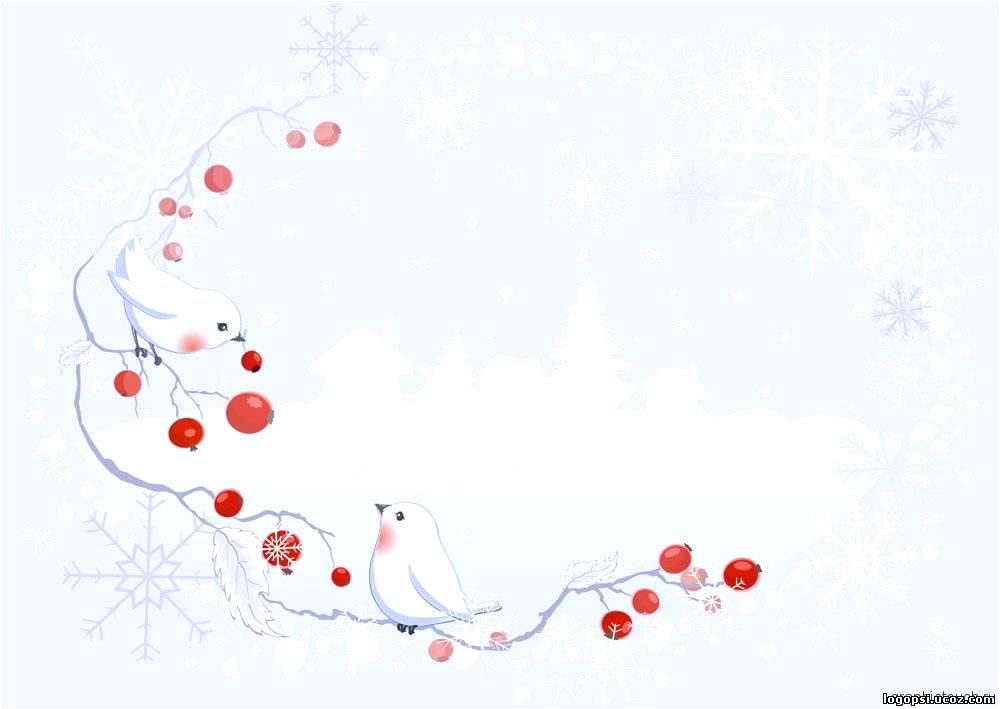 Ожидаемые результаты
Дети
* Сформированы элементарные представления о зимующих птицах.
* Сформированы представления о правильных и способах взаимодействия с объектами природы.
* Развит интерес к наблюдению за объектами и явлениями природы.
Родители
* Повысился уровень экологической воспитанности родителей.
* Проводят с детьми наблюдения в природе и пресекают попытки жестокого обращения с объектами природы.
* Привлекают детей к совместному труду в природе, заботе о птицах.
Педагоги
* Ведут активную работу по экологическому воспитанию детей.
*Используют различные формы работы, интеграцию образовательных областей.
* Распространяют и обобщают опыт.
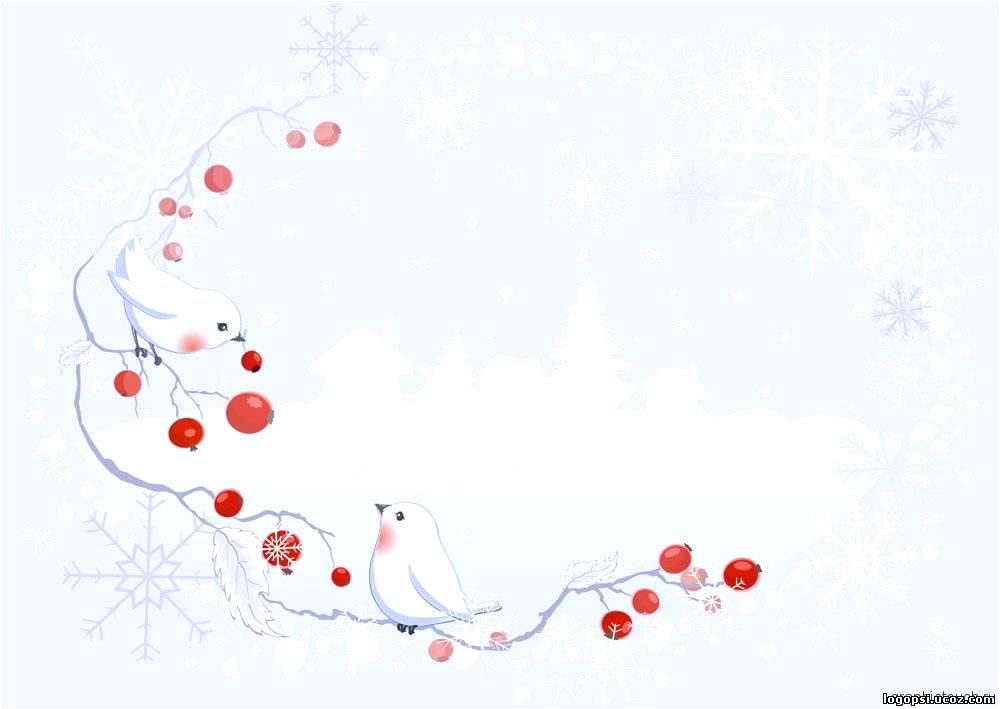 Организационные формы работы дошкольников над проектом:
Формы работы
* Непосредственная образовательная деятельность. 
* Наблюдения в природе. 
* Чтение художественной литературы. 
* Рассматривание и изучение иллюстрационных материалов. 
* Участие в игровой деятельности. 
* Самостоятельная деятельность. 
*  Проведение ситуативных бесед. 
* Продуктивная деятельность. 
* Чтение стихов. 
*Организация выставок детских работ по теме «Зимующие птицы»
* Организация родителей по изготовлению кормушек
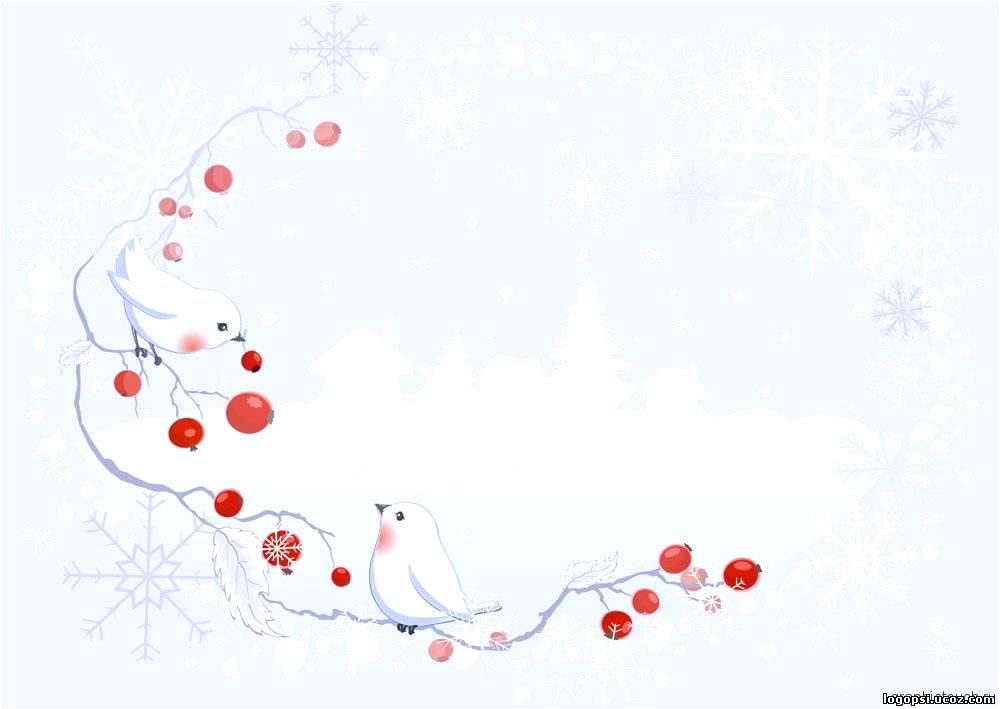 Подготовительный этап:

*определение уровня знаний детей о зимующих птицах; 
*определение темы проекта, задач, стратегий и механизмов; 
*подбор необходимой литературы по данной теме.
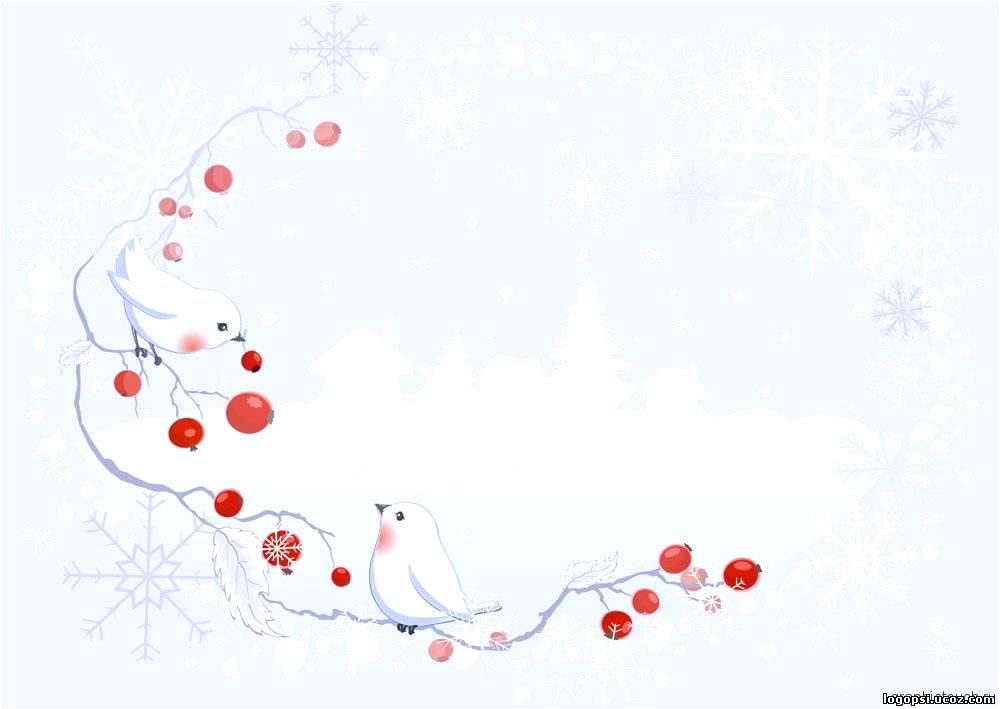 Основной этап 

Познавательная деятельность 
*  Игровые упражнения и дидактические игры:
«Какая это птица»; «В зимней столовой»; «Какой птицы не стало»; «Чей голос?»;  «Собери птичку»;  «Кто дальше, кто ближе»;  «Кто, где сидит», «Покажи и назови»; «Угадай по описанию»; «4 лишний». 
* На занятиях использовали раздаточный и демонстрационный материал по теме «Зимующие 
птицы».
*
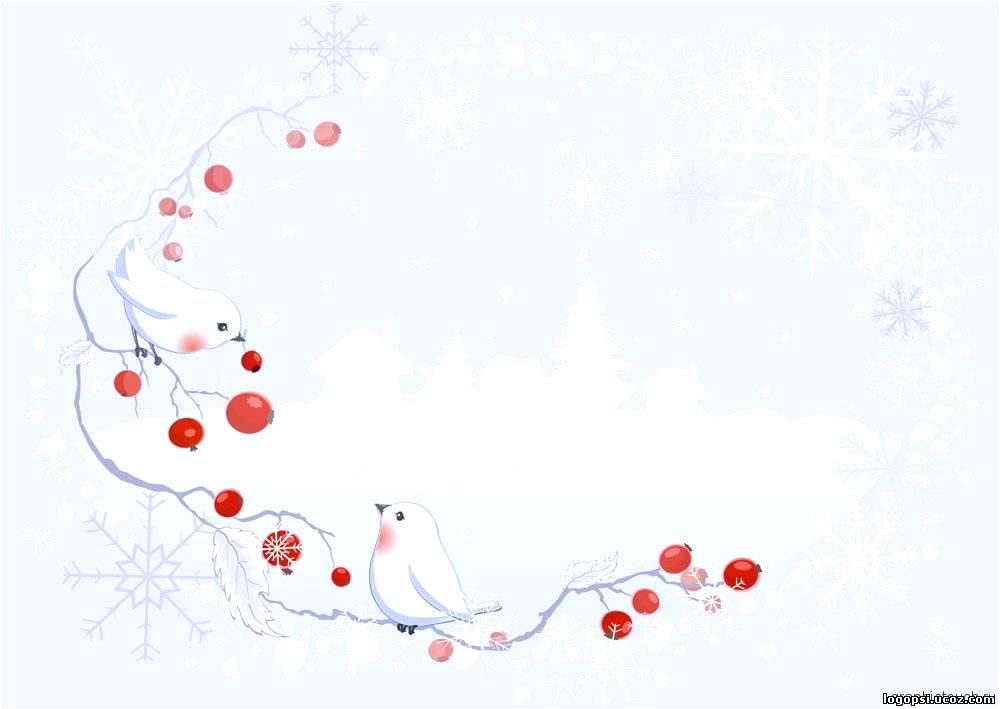 * Проводились логопедические занятия по теме «Зимующие птицы». 
*  Наблюдение за птицами 
на прогулке: внешний вид, 
строение, питание, повадки, 
сходства и отличия.
*  Рассматривание альбома 
«Зимующие птицы».
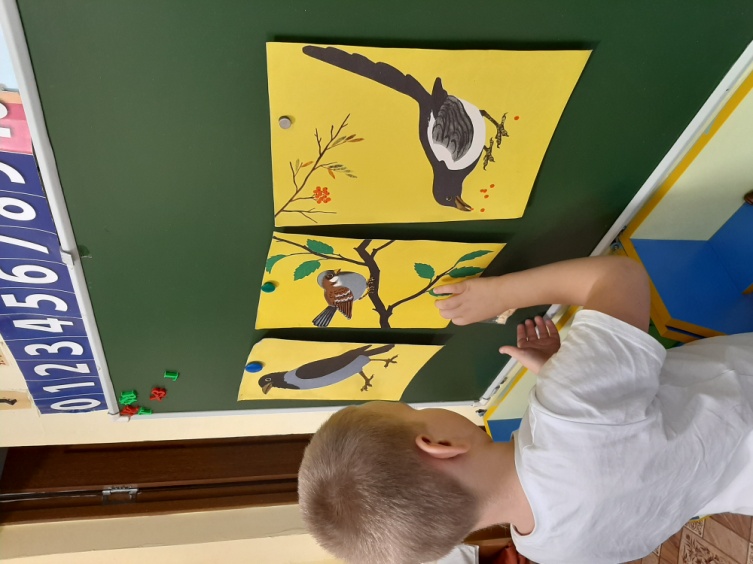 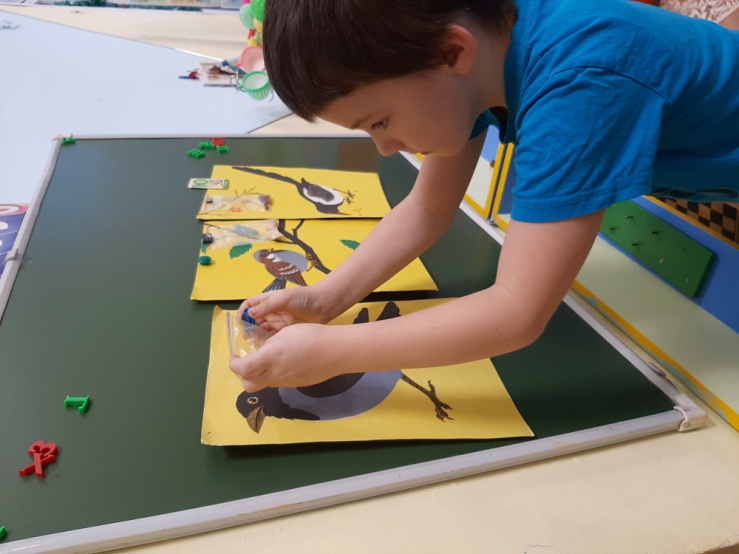 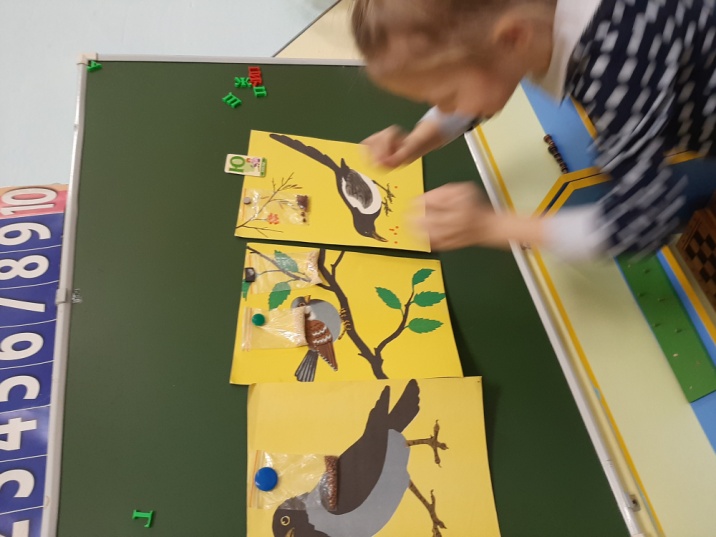 Игра 
«В зимней столовой»
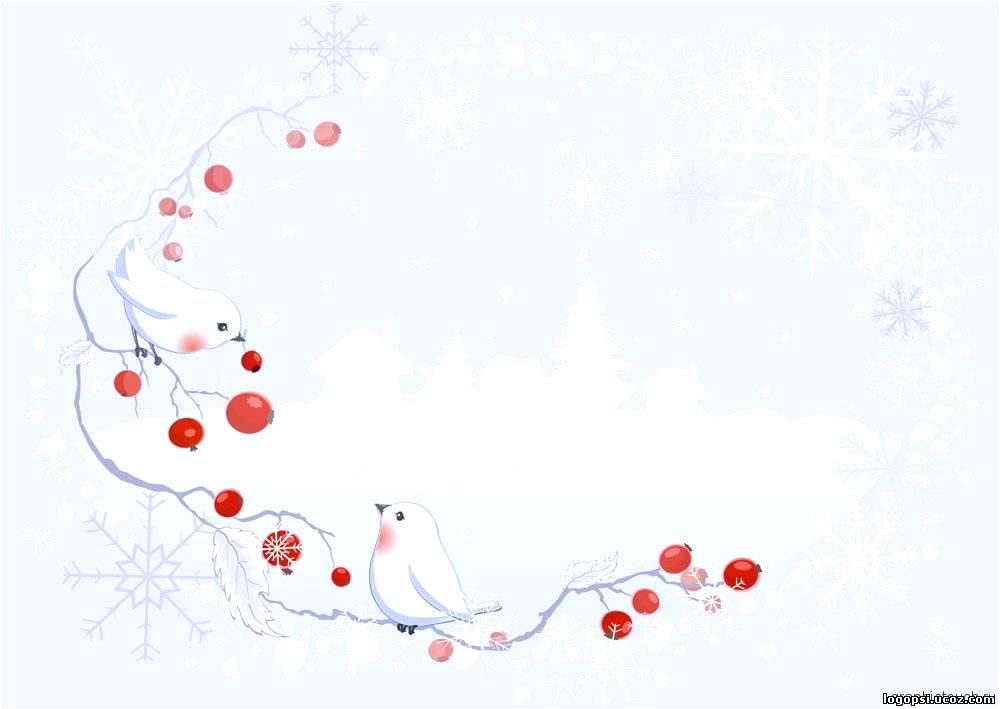 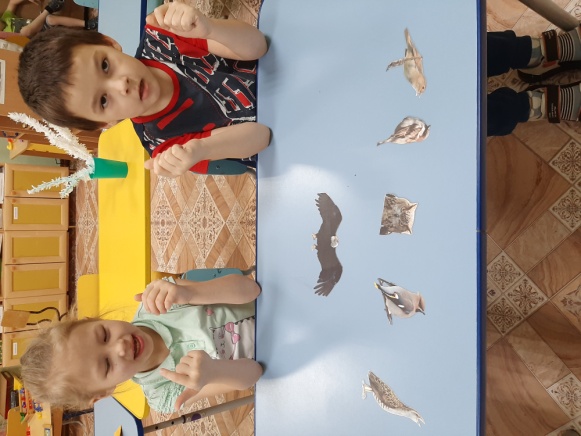 Использование раздаточного материала на НОД
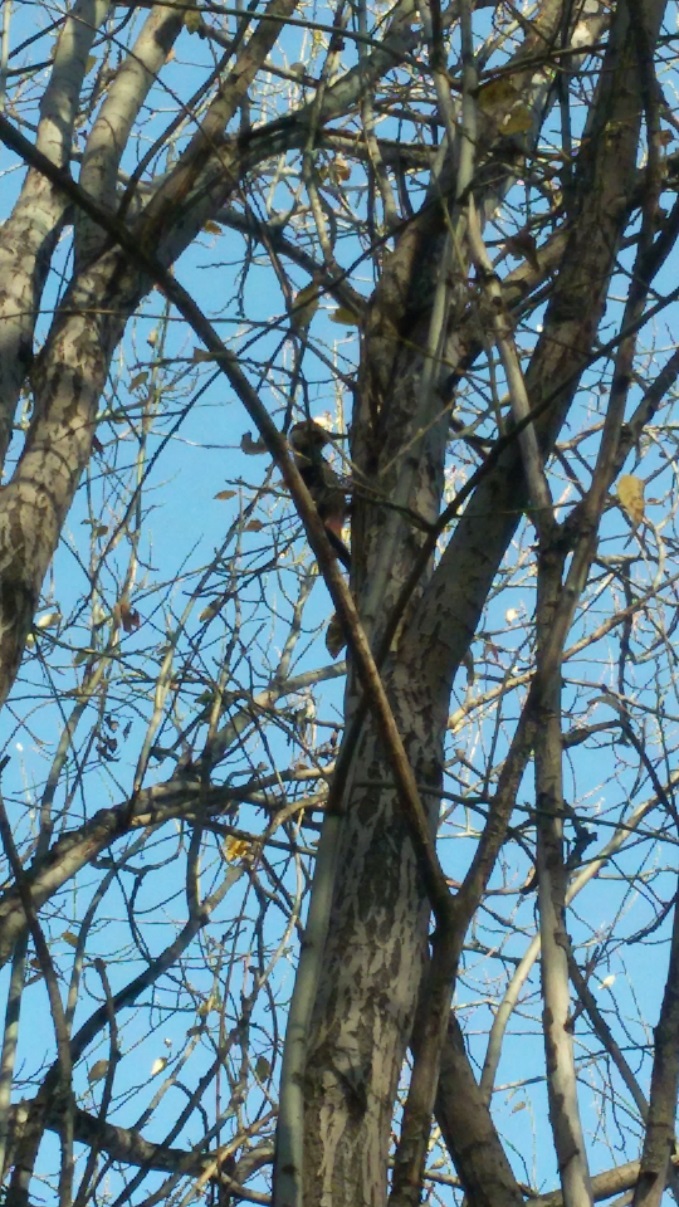 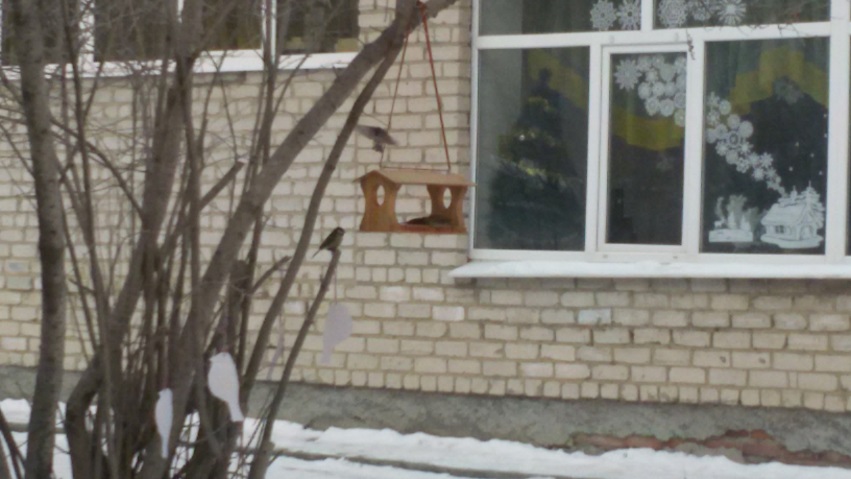 Наблюдение за птицами 
на прогулке
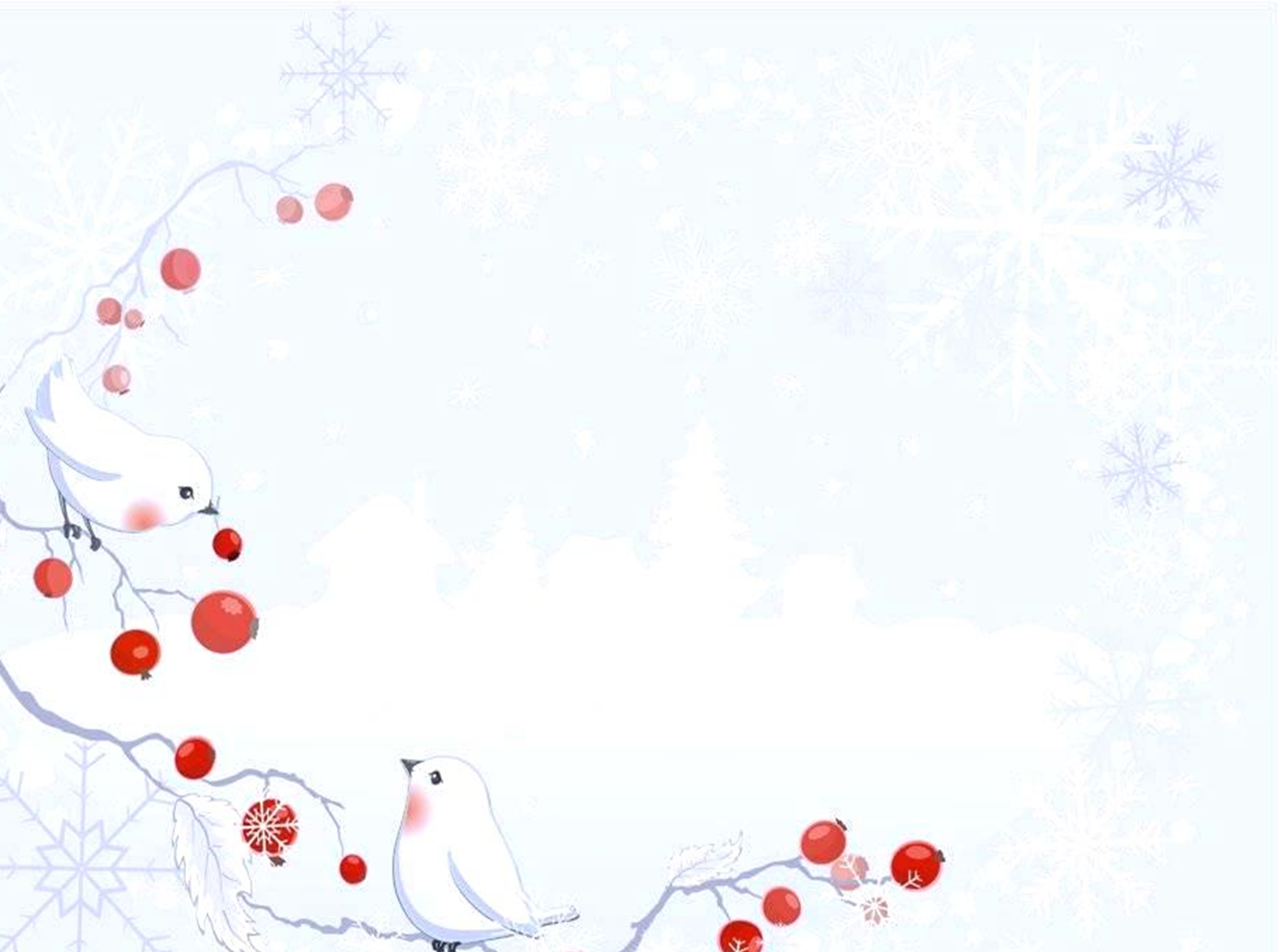 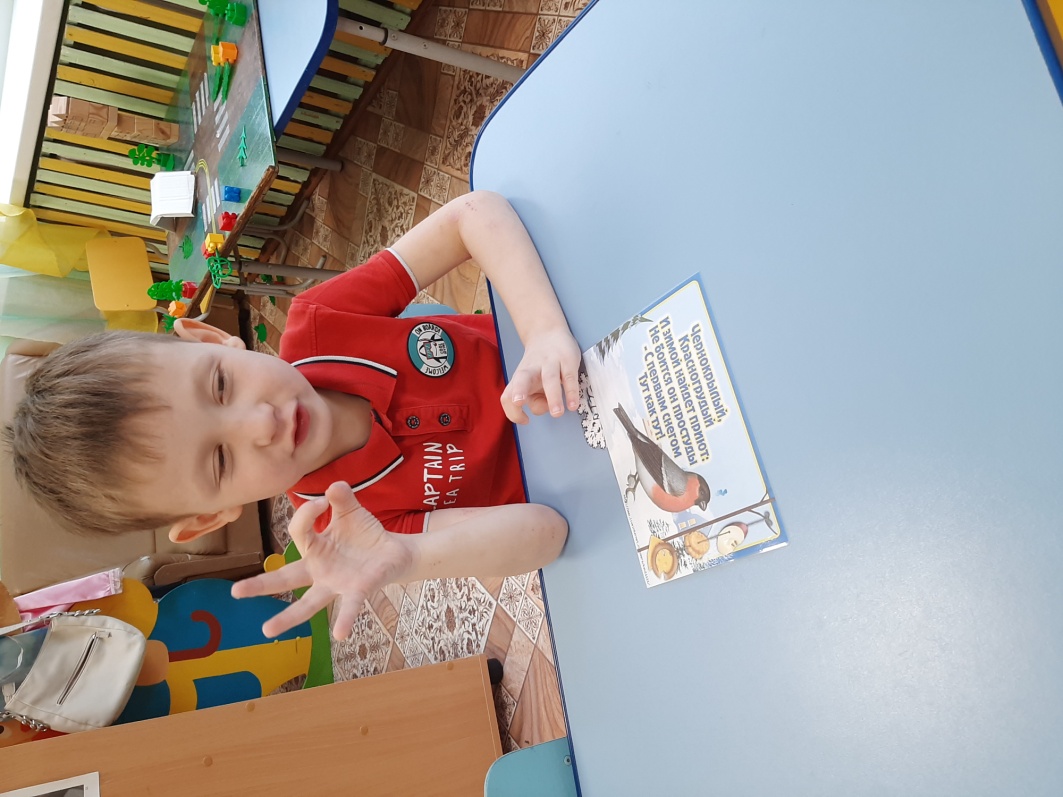 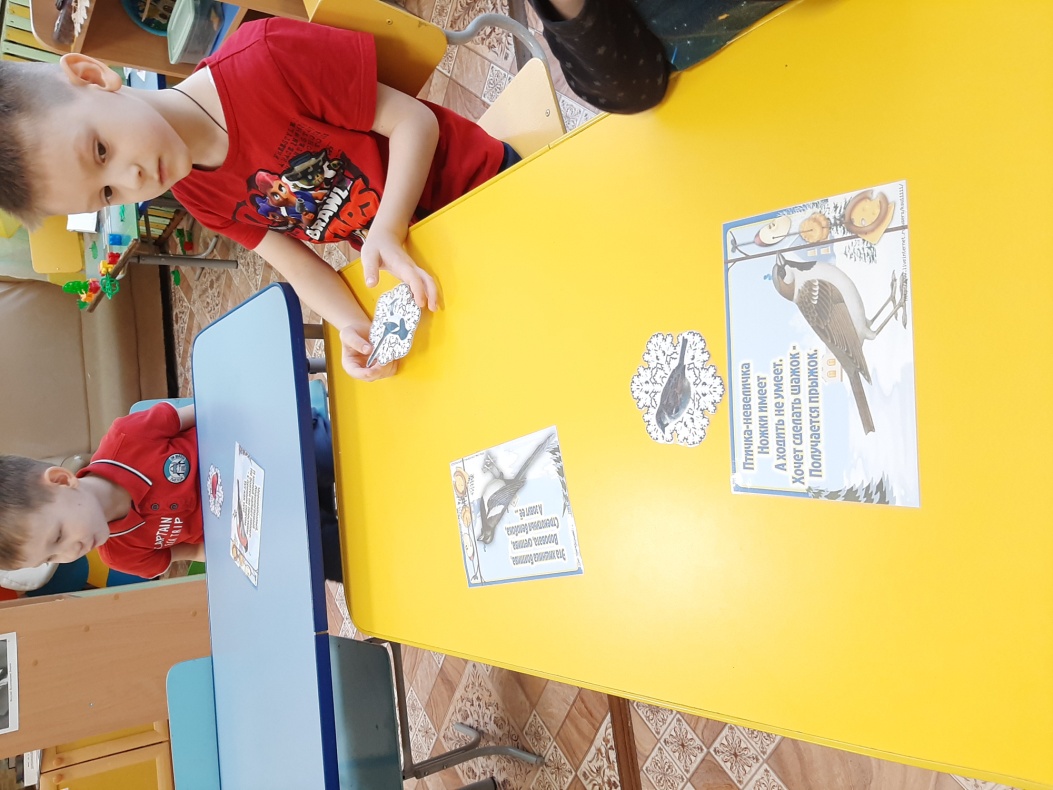 Загадывание загадок
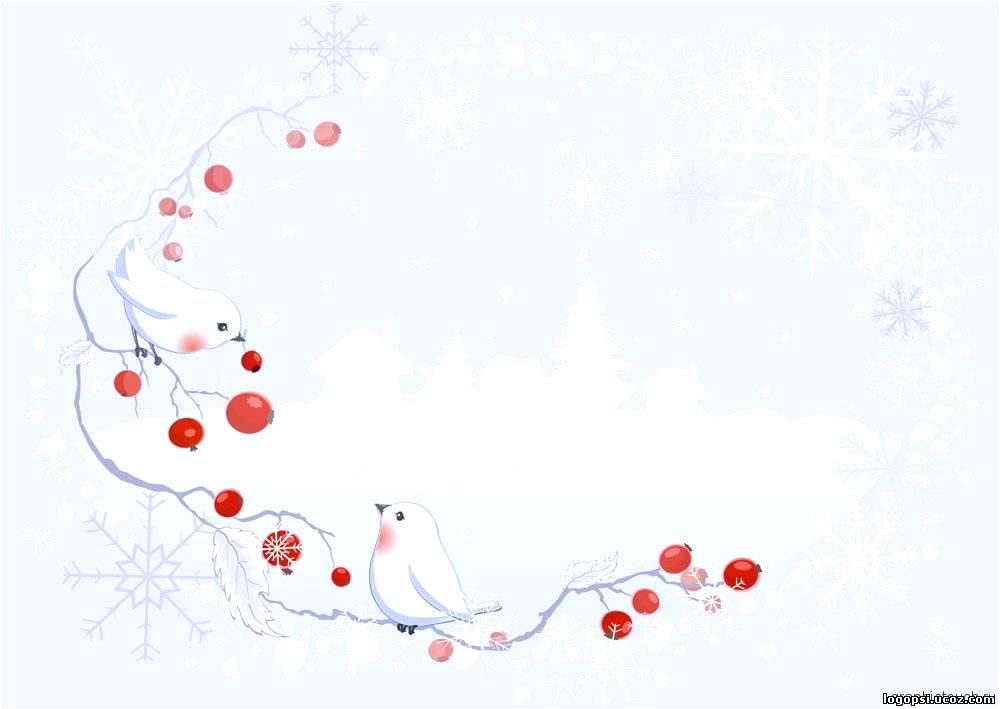 Игровая деятельность

* Подвижные игры: 
«Птицы в гнездышках», «Птички летают», «Птички и птенчики», «Ловлю птиц», «Совушка-сова», «Воробьи и автомобиль»
 * Пальчиковые игры: «Птички»; «Кормушка».
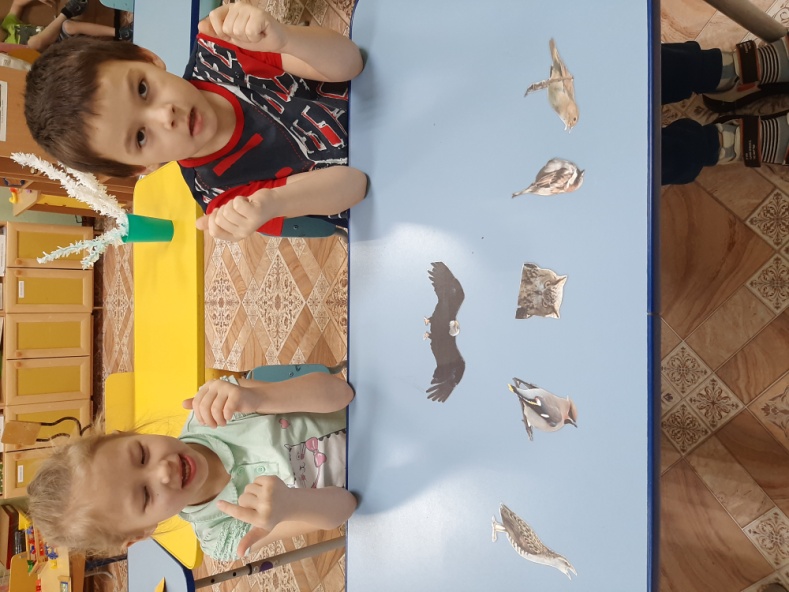 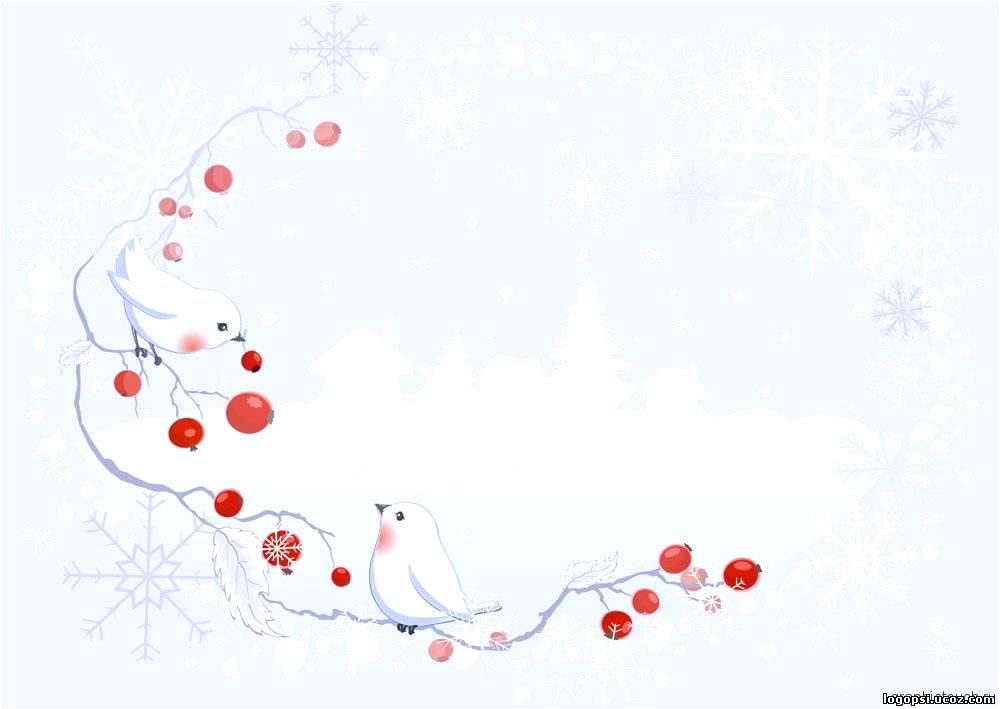 Трудовая деятельность

* Изготовление эко-кормушек.
*Труд в природе – кормление птиц.
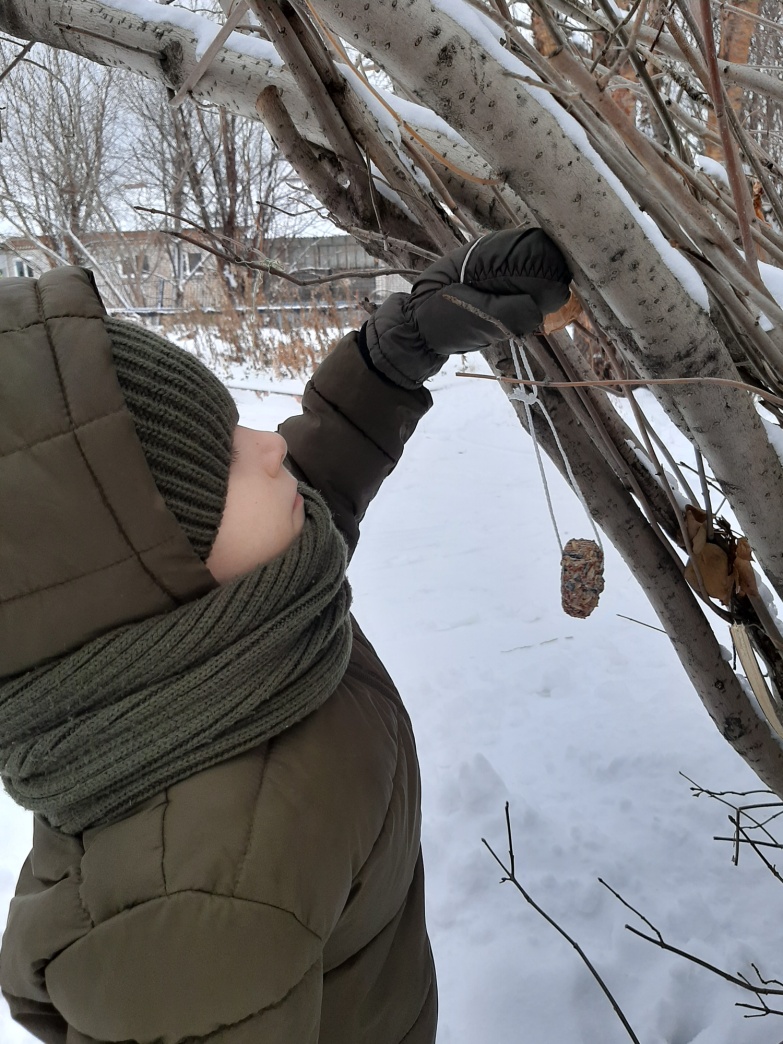 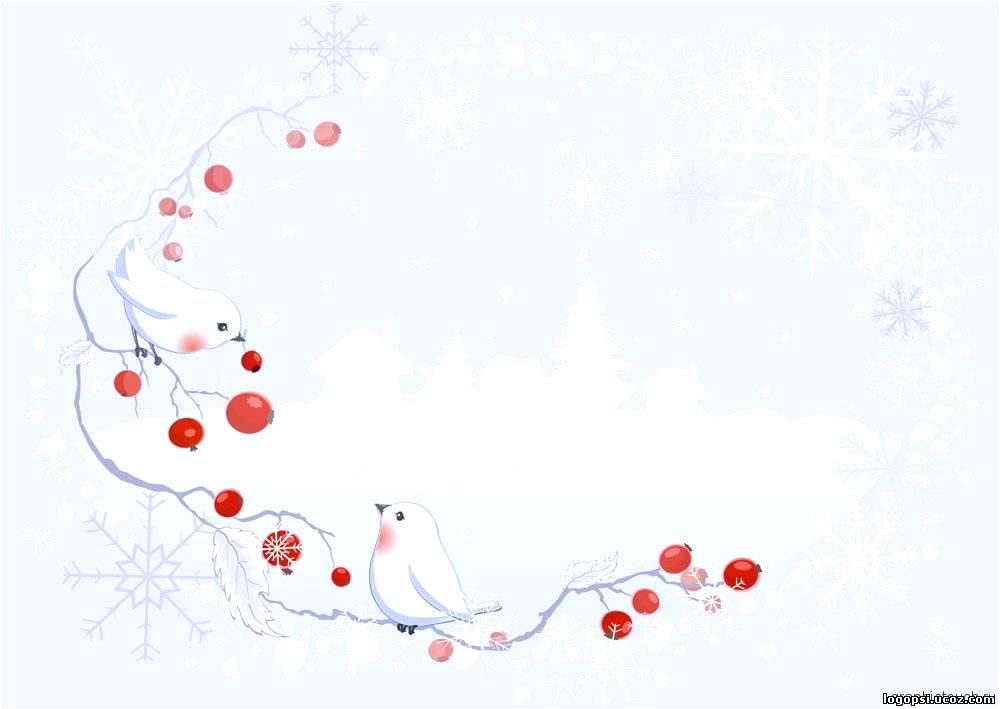 Продуктивная деятельность

* Раскрашивание силуэтов птиц.
* Раскрашивание птиц, опираясь на образцы «Птицы на дереве».
* Лепка зимующих птиц (снегири и синички). 
* «Снегири на ветке рябины»» - рисование птичек.
* Оригами «Снегирь»
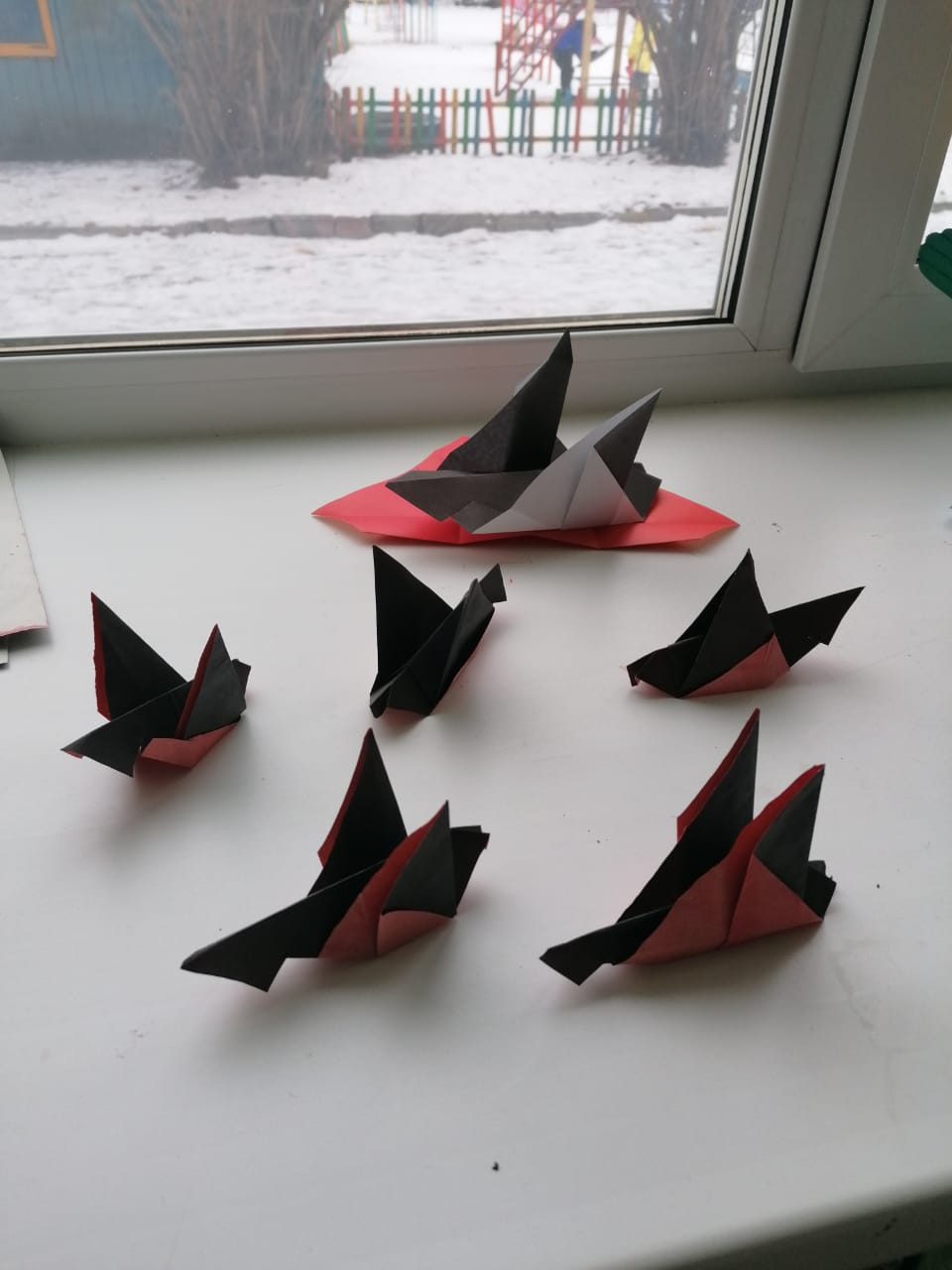 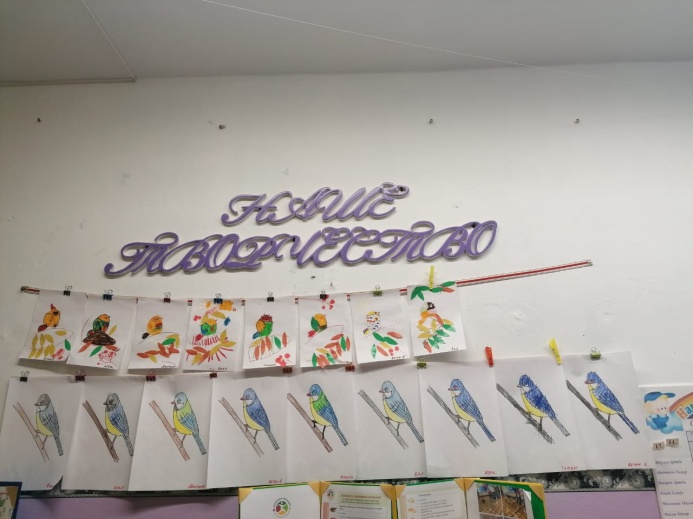 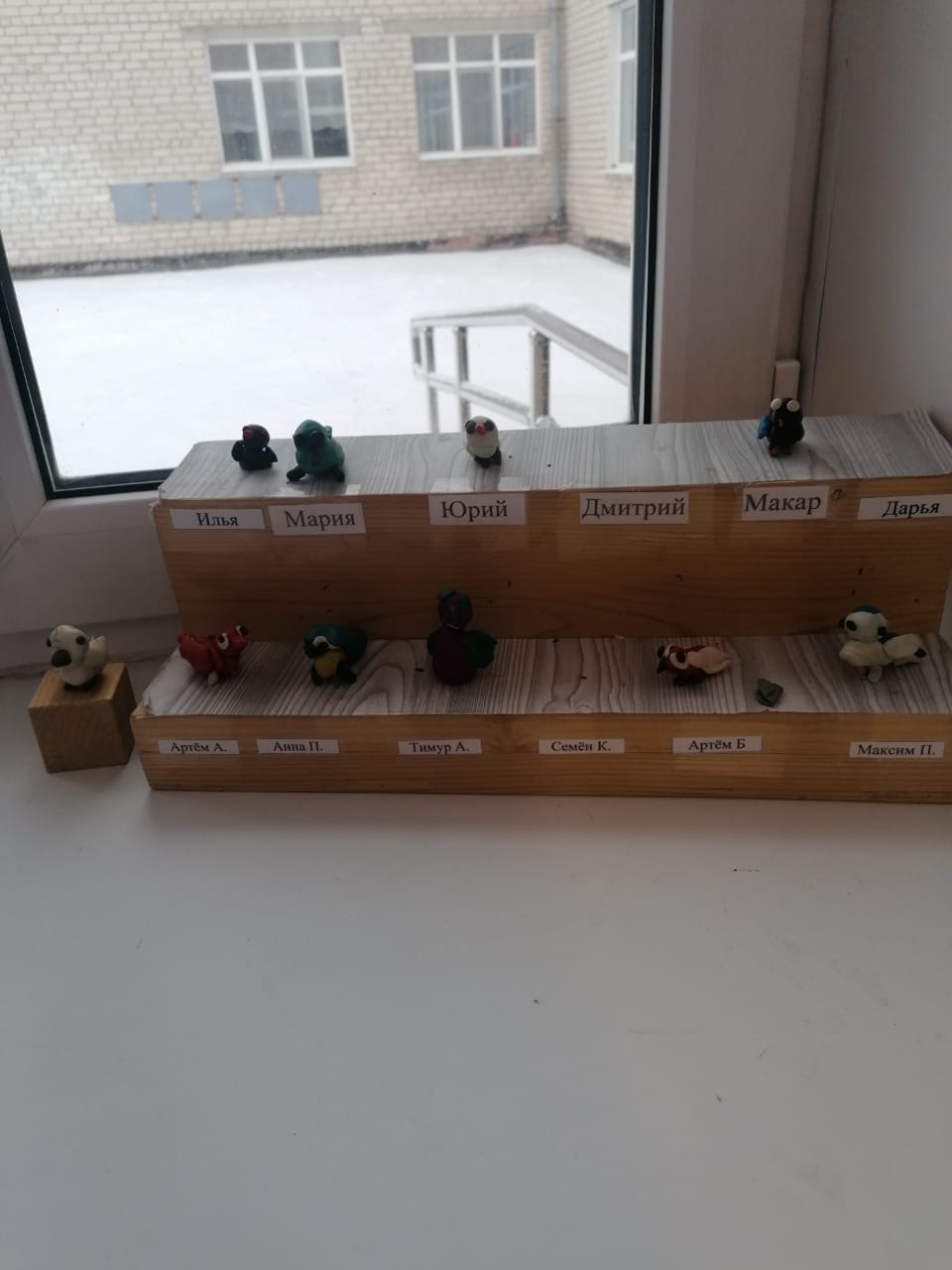 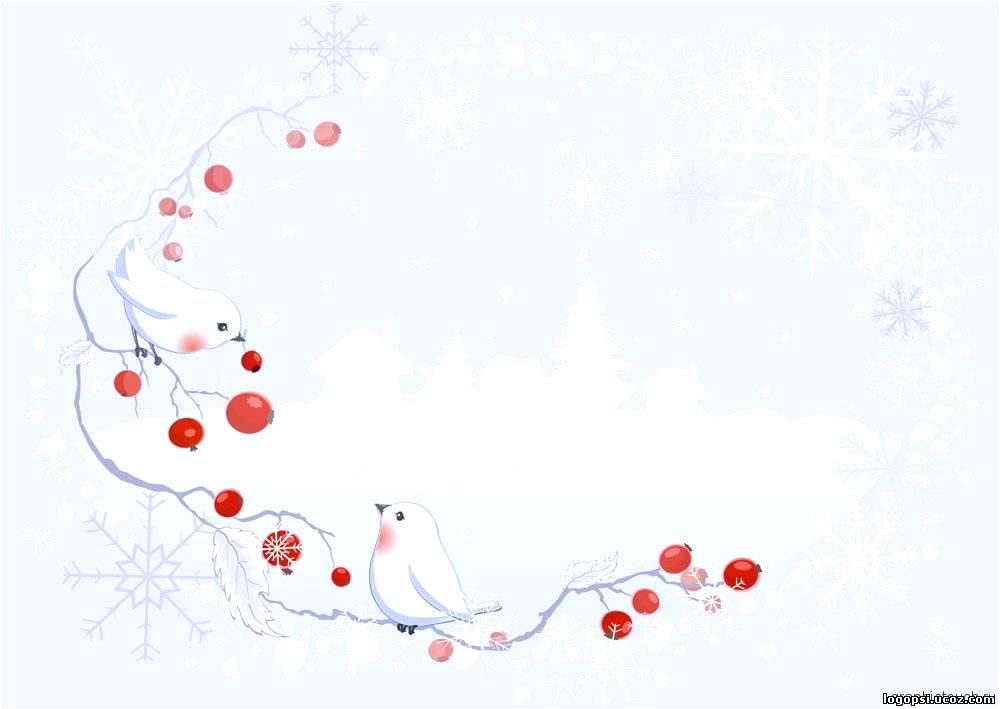 Развитие речи       
*Составление описательного рассказа об одной из зимующих птиц;
* Дидактические игры: «Назови ласково», «Один-много», «Большой – маленький», «Сосчитай птиц», «Угадай по описанию»
 *  Чтение худ. литературы: В. Звягиной «Воробей», С. А. Есенина «Поёт зима, аукает», Т. Евдошенко «Берегите птиц», Ю. Никонова «Зимние гости»;
*  Отгадывание загадок про зимующих птиц;
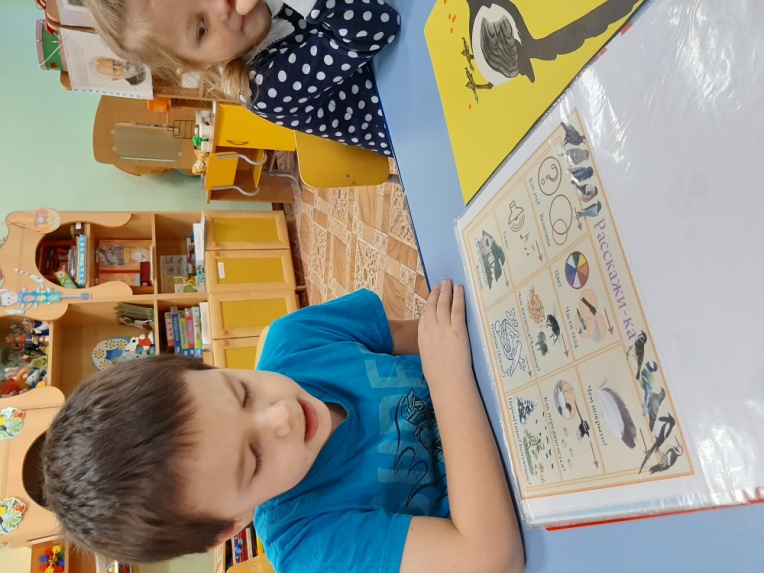 Составление 
описательного рассказа
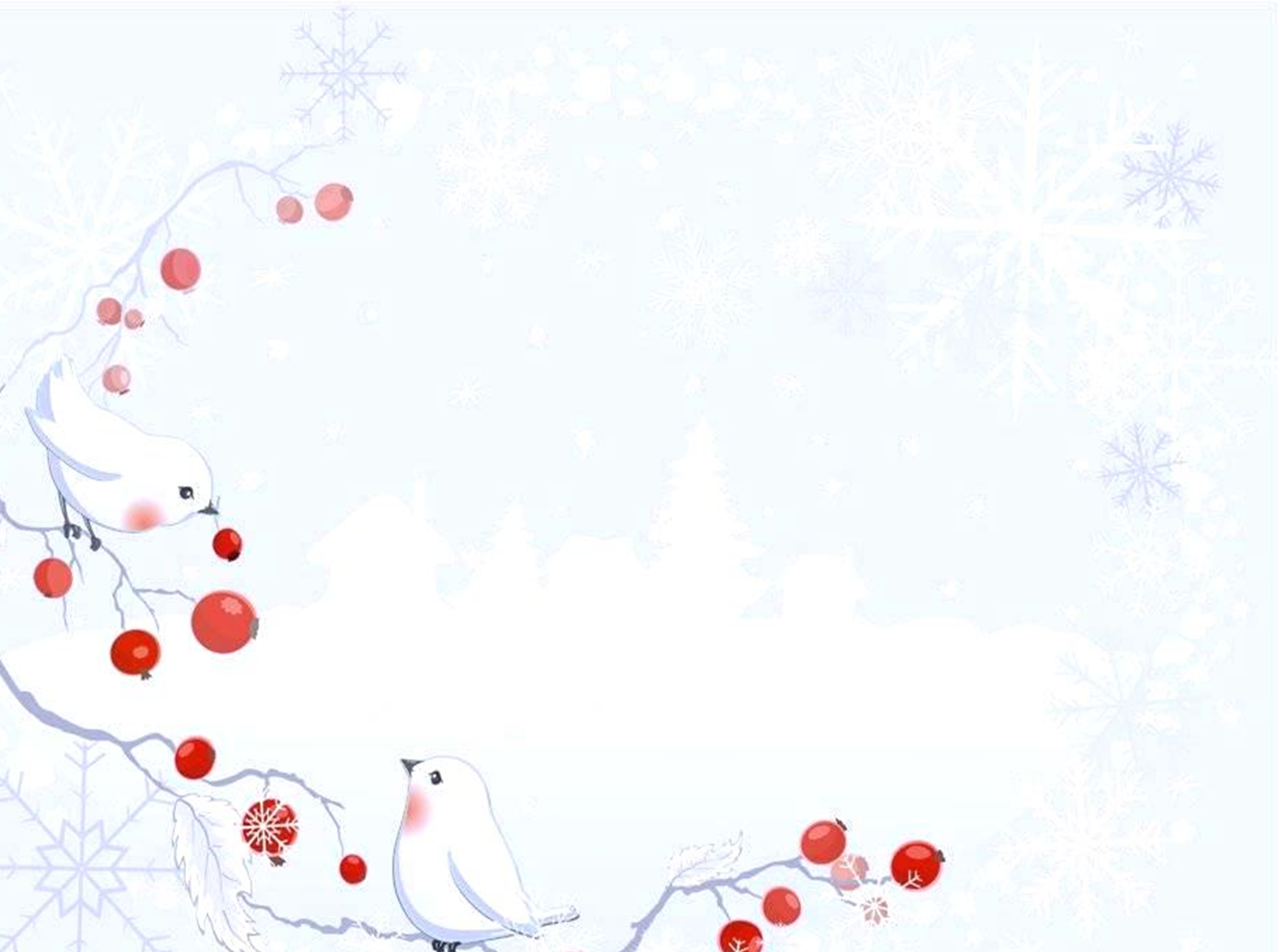 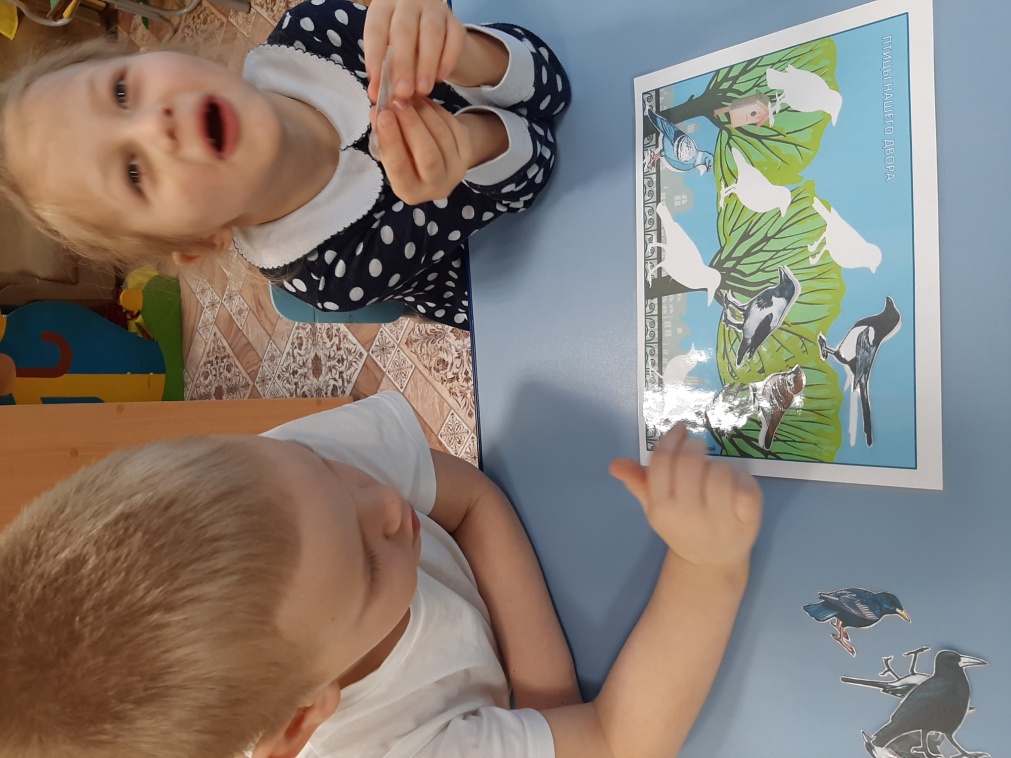 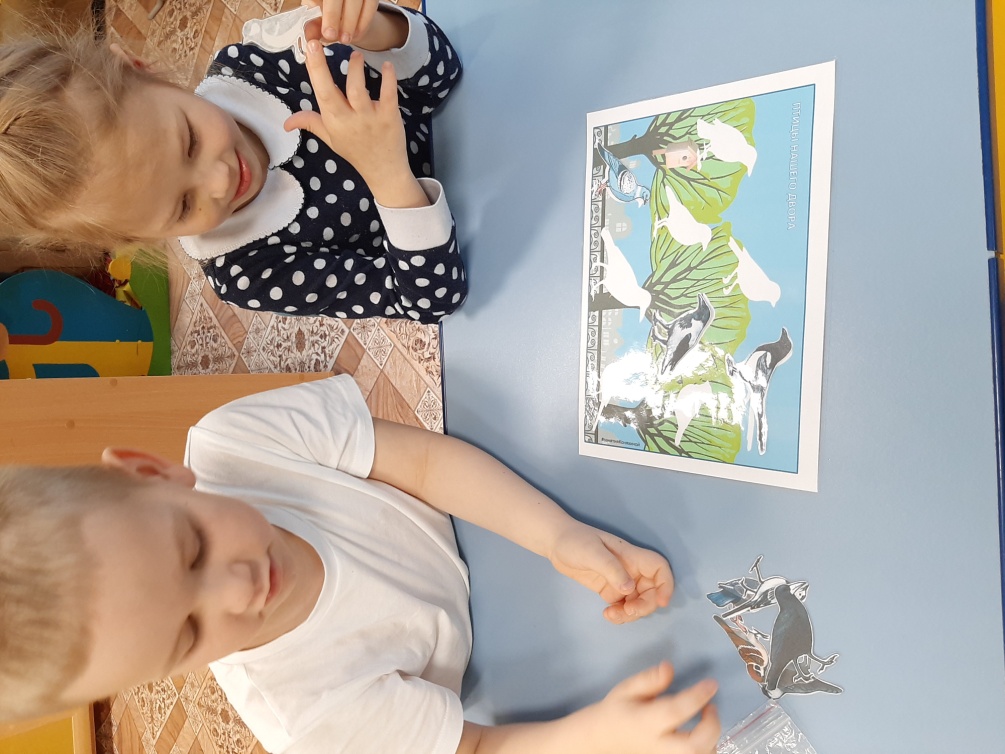 Игра «Найди и назови»
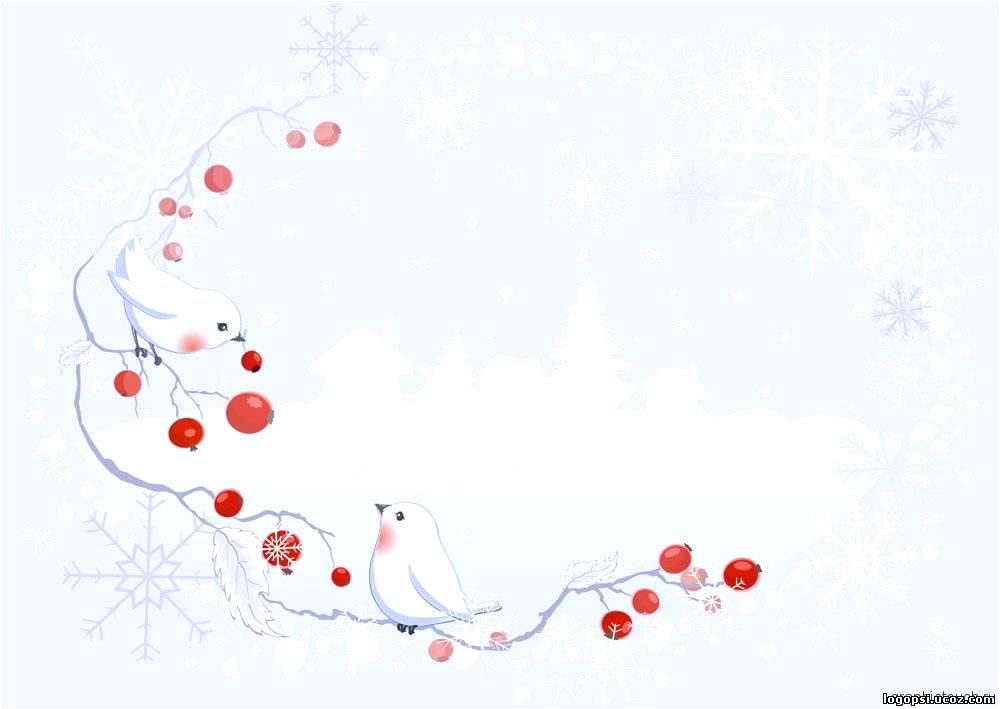 Работа с родителями
* Рекомендации родителям по прочтению художественной литературы о зимующих птицах.
* Приобщить родителей к подбору художественной литературы (энциклопедии, сказки, рассказы, стихи, загадки ) по данной тематике в книжный уголок группы.
Консультация для родителей «Как и из чего можно сделать кормушку для птиц».
Изготовление кормушек для птиц.
* Предложить родителям принести корм в детский сад для подкормки птиц на прогулке.
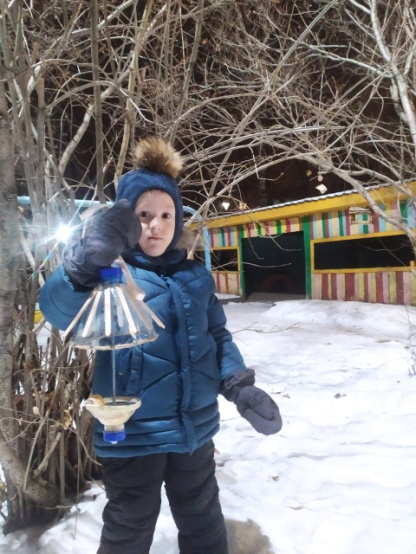 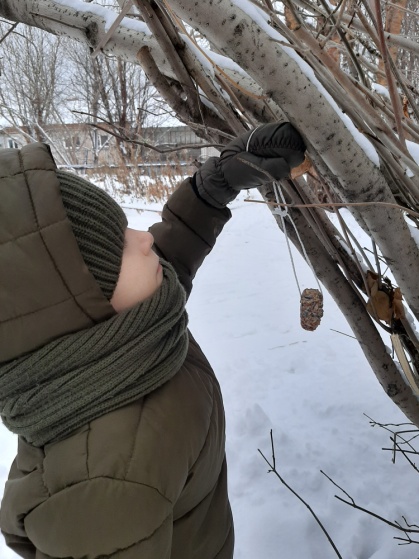 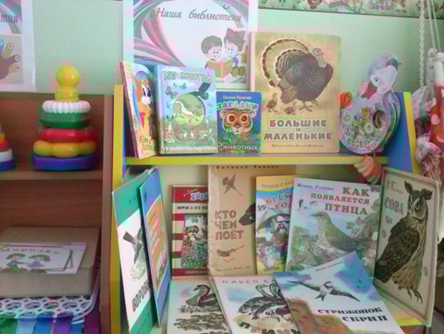 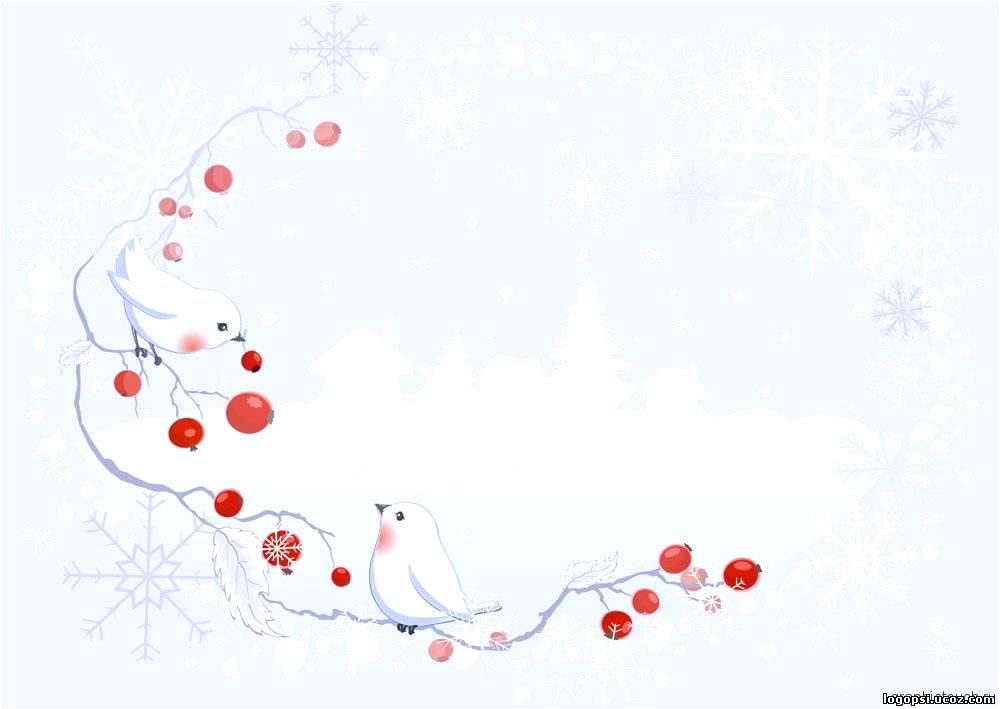 Заключительный этап.

*  Викторина: «Кто больше знает о птицах?»
Цель: Закрепить знания о зимующих птицах, умение их различать.
* Выставка детских работ по теме «Зимующие птицы»»;
* Оформление группы на заданную тему (оформление модуля, веточек на столы)
*  Оформление презентации проекта.
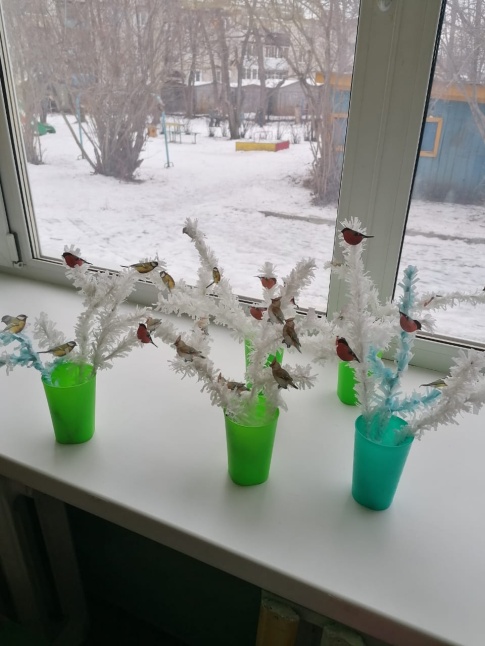 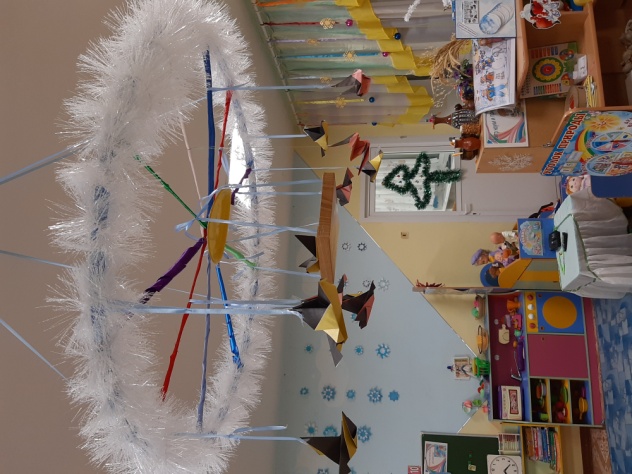 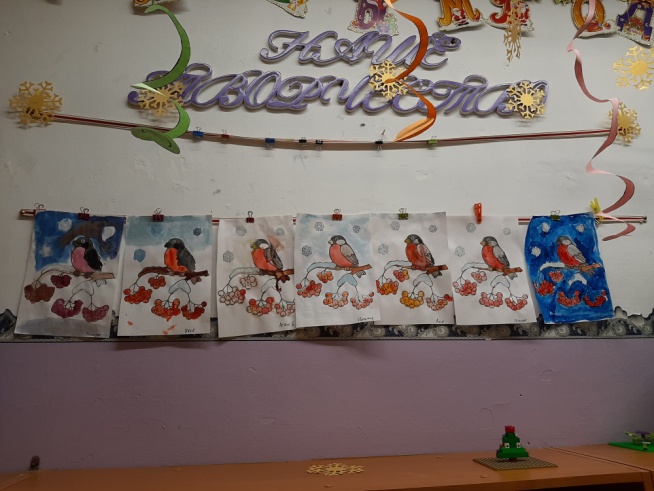 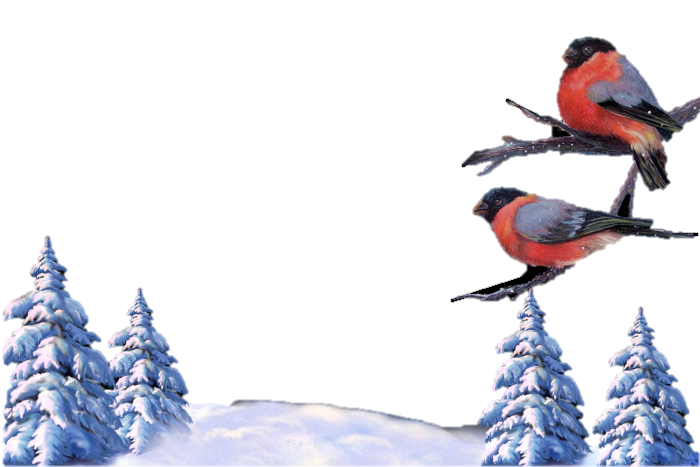 Зима нарядней сделала 
И парки, и сады.
Лишь птицам зимой в холоде
Не отыскать еды!
Спасибо за внимание!